Energia słoneczna w Polsce
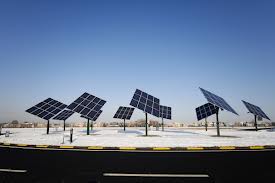 Energia słoneczna to  powszechnie dostępna, całkowicie czysta i najbardziej naturalna z istniejących źródeł energii. Najlepiej może być wykorzystana lokalnie, zaspokajając zapotrzebowanie na ciepłą wodę i ciepło. Dużą zaletą jej użytkowania jest łatwa adaptacja, zwłaszcza do celów gospodarstwa domowego.
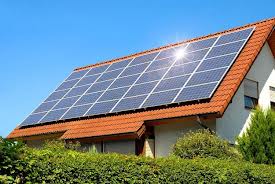 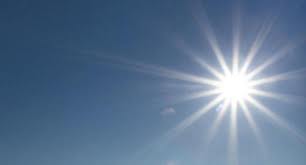 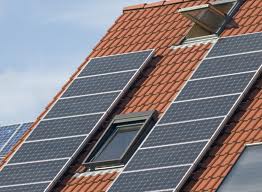 Wykorzystywanie energii słonecznej w Polsce
Wykorzystania takiej energii  w warunkach krajowych są bardzo zróżnicowane. Położenie geograficzne powoduje, iż warunki klimatyczne są bardzo specyficzne. Ścierają się tu dwa fronty atmosferycznych: atlantyckie i kontynentalny . Na jesieni i wiosnę występują zachmurzenie i opady deszczu. W zimie temperatura powietrza jest niska z silnym wiatrem. Warunki nasłonecznienia na  wybrzeżu są takie same jak w Europie Środkowej. W Polsce usłonecznienie wynosi 1600 godzin, przy czym maksymalna liczba godzin w roku występuje  nad morzem, a wartość minimalna na Dolnym Śląsku.
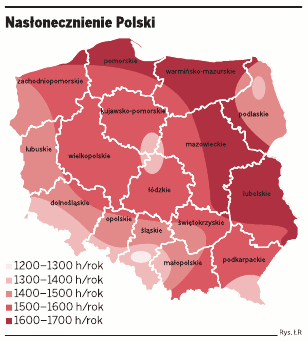 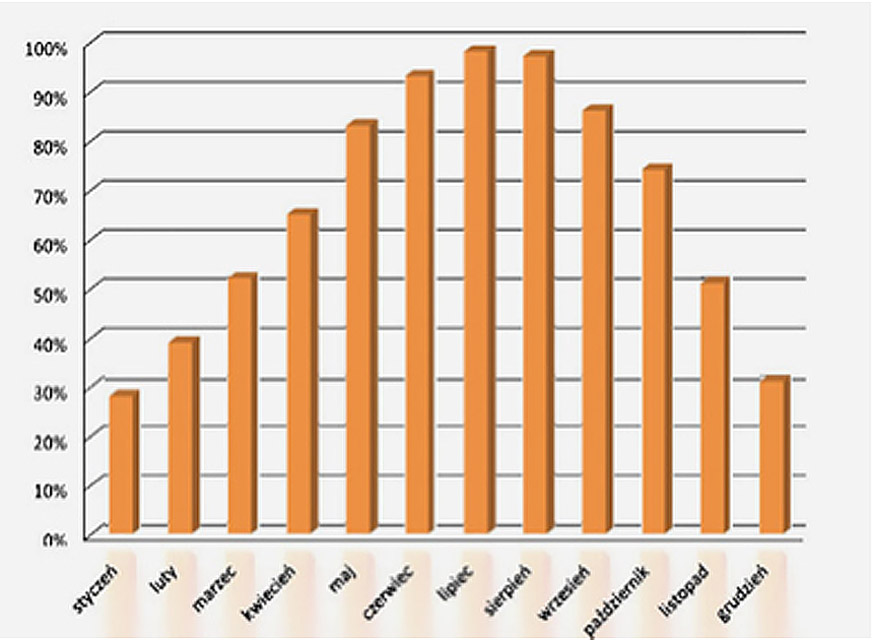 A wykorzystywanie na Śląsku
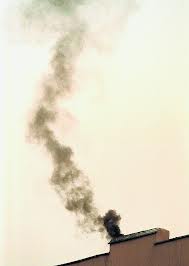 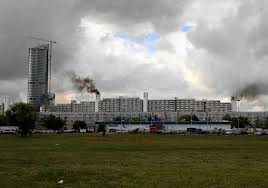 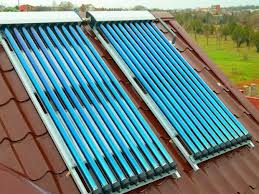 Mniej energii słonecznej jest w rejonach o większym zanieczyszczeniu atmosfery, czyli na terenach uprzemysłowionych, np. na Śląsku. Tam wartość promieniowania może odbiegać nawet o 10% od średniej krajowej .
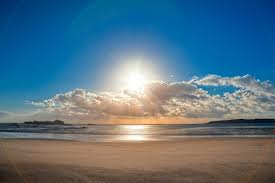 Warunki do wykorzystania energii  słonecznej w Polsce
Jak wygląda nasłonecznienie         na mapie
A jak procentowo w czasie roku
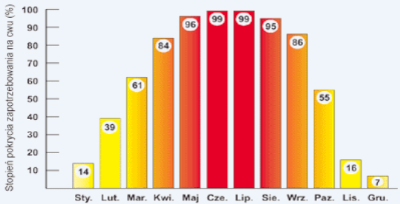 Jak zbudować panel słoneczny ?
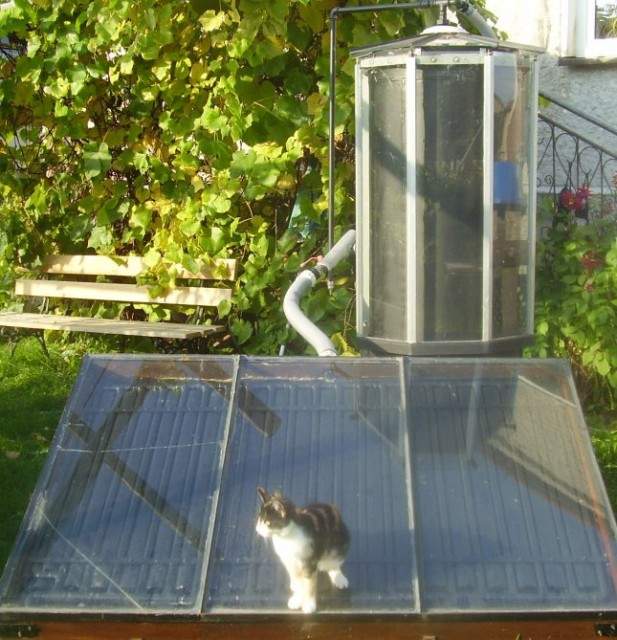 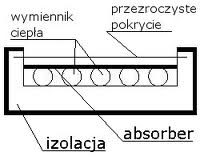 Mam nadzieję ,  że moja prezentacja się podobała ,zawiera ona ogólne wiadomości dotyczące instalacji paneli słonecznych w Polsce
Autorem jest  Patryk  Wilk kl  „1w”


Informacje zawarłem z stron:
www.google.grafika.pl
www.sciaga.pl
www.wikipedia.pl
www.panelsloneczny.pl